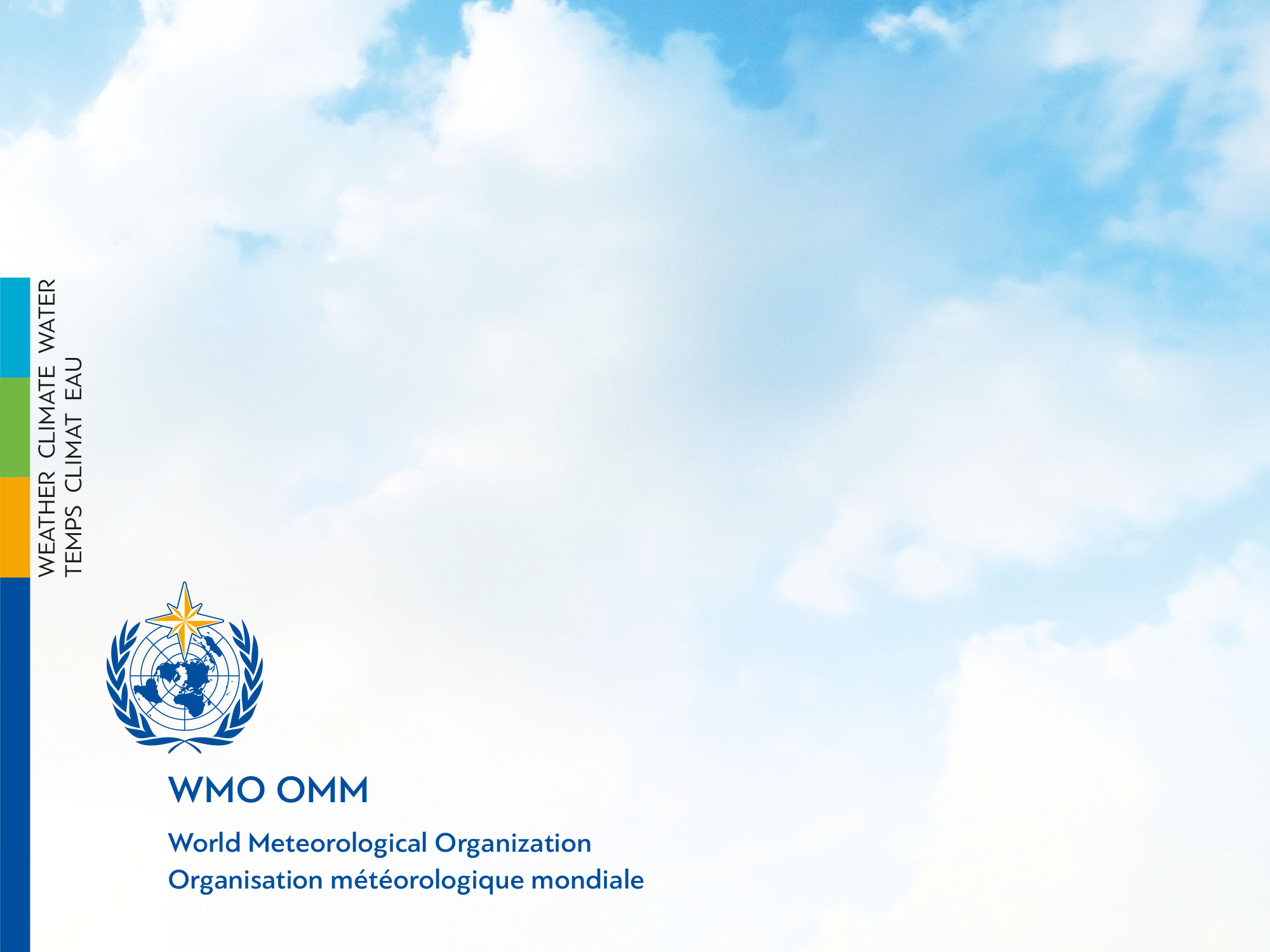 Ejercicio prácticoAvisos de crecidas repentinas, difusión de avisos de crecidas repentinas y cómo el apoyo que el Sistema Guía para Crecidas Repentinas presta a los pronosticadores puede contribuir a salvar vidas y bienes
1
Juego de roles
Enfoque de aprendizaje centrado en el alumno
El juego de roles es una técnica que permite a los alumnos experimentar situaciones reales mediante una interacción estructurada con otras personas, con el objetivo de adquirir experiencia y probar distintas estrategias en un entorno propicio 
Todo individuo puede participar en un juego de roles
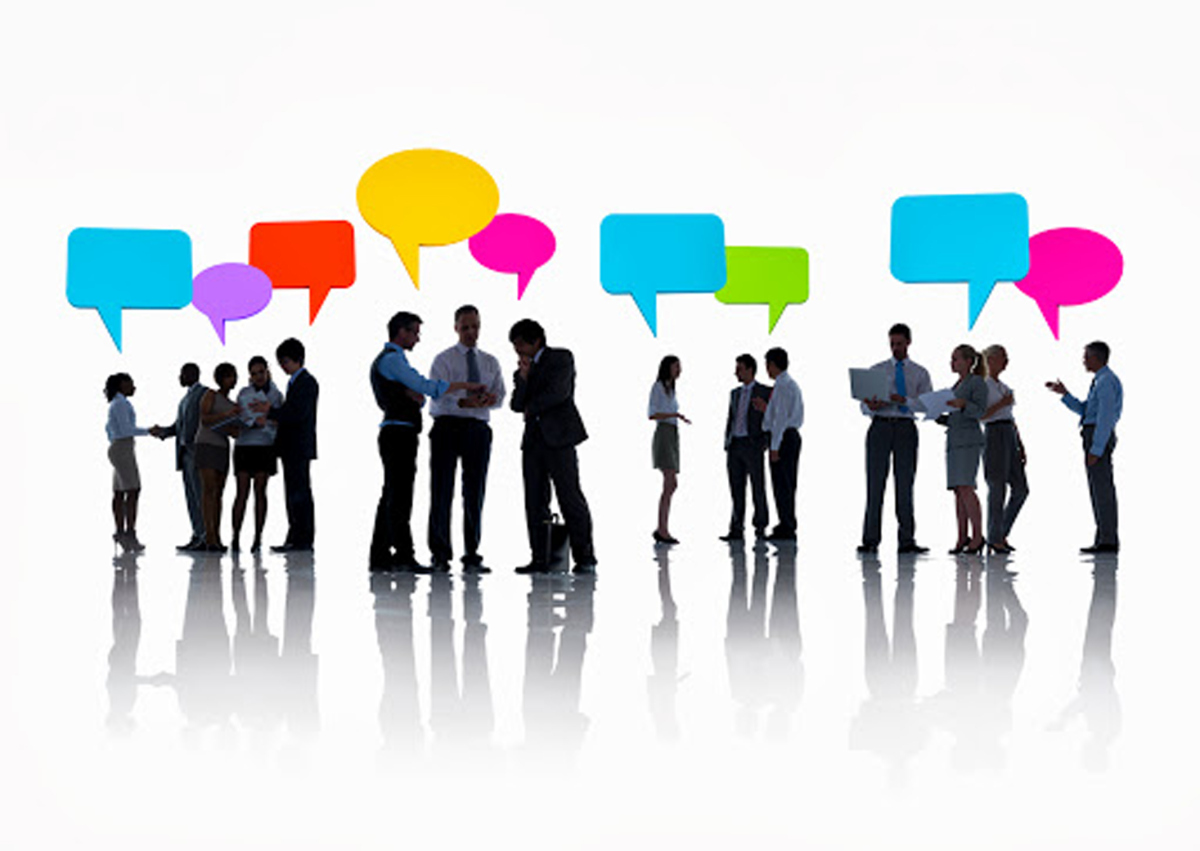 PRONOSTICADOR METEOROLÓGICO
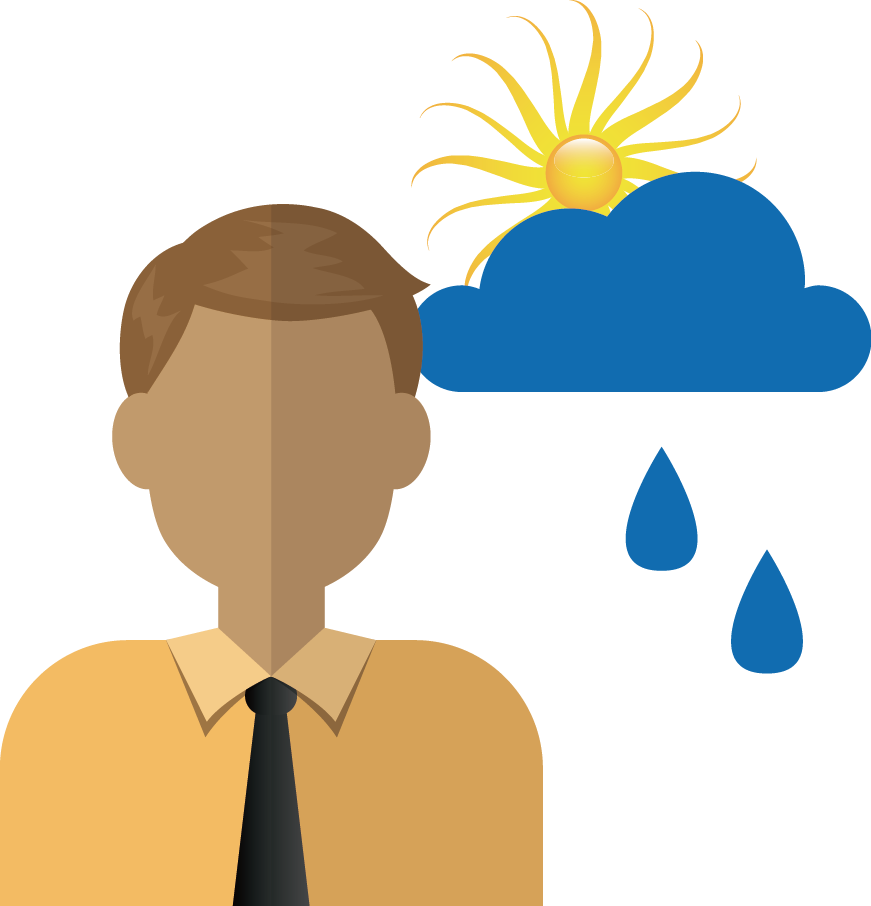 1) How should flash flood warnings be structured from your perspective?  
   
2) What information should be included 
in the flash flood warning?
      
3) What is the minimum lead time that 
you think is necessary to respond 
effectively to flash flood hazards?
    
4) Which dissemination channels do you prefer to use for dissemination 
of  flash flood warnings?

5)   How FFGS forecaster-support can contribute to saving lives and property?
    
6)  From your perspective what type of 
public education would be needed for the public to effectively respond to warnings?
1) ¿Cómo cree que deberían estructurarse los avisos de inundaciones repentinas?    2) ¿Qué información debería incluirse en los avisos de crecidas repentinas?      3) ¿Cuál cree que es el tiempo de anticipación mínimo necesario para responder efectivamente a peligros de crecidas repentinas?    4) ¿Qué canales de difusión prefiere usar para emitir avisos de crecidas repentinas?5) ¿Cómo el apoyo que el Sistema Guía para Crecidas Repentinas (FFGS) proporciona a los pronosticadores podrá contribuir a salvar vidas y bienes?    6) En su opinión, ¿qué tipo de educación del público sería necesaria para que el público responda efectivamente a los avisos?
REPRESENTANTE DE TELEVISIÓN
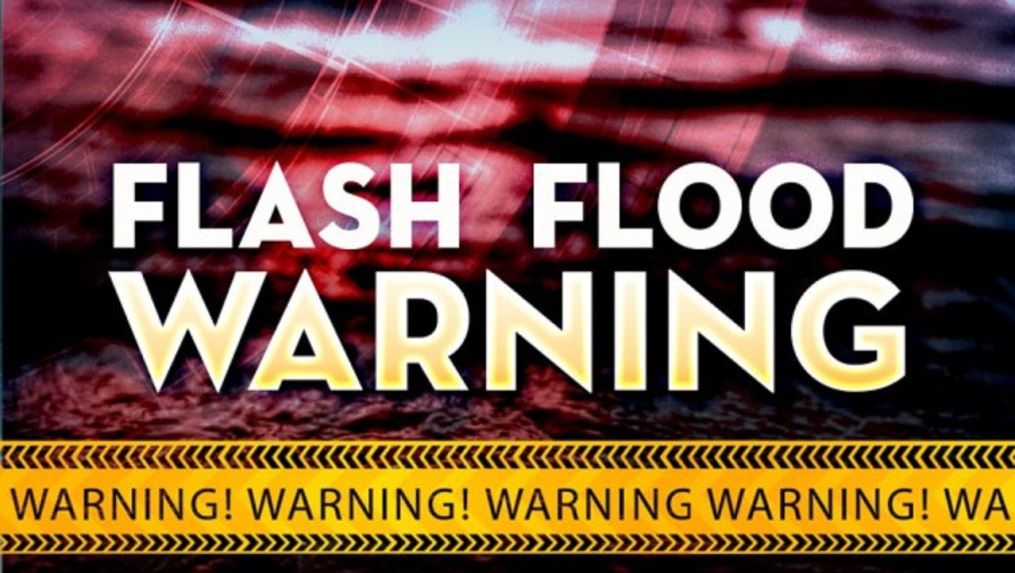 1) How should flash flood warnings be structured from your perspective?  
   
2) What information should be included 
in the flash flood warning?
      
3) What is the minimum lead time that 
you think is necessary to respond 
effectively to flash flood hazards?
    
4) Which dissemination channels do you prefer to use for dissemination 
of  flash flood warnings?

5)   How FFGS forecaster-support can contribute to saving lives and property?
    
6)  From your perspective what type of 
public education would be needed for the public to effectively respond to warnings?
1) ¿Cómo cree que deberían estructurarse los avisos de inundaciones repentinas?    2) ¿Qué información debería incluirse en los avisos de crecidas repentinas?      3) ¿Cuál cree que es el tiempo de anticipación mínimo necesario para responder efectivamente a peligros de crecidas repentinas?    4) ¿Qué canales de difusión prefiere usar para emitir avisos de crecidas repentinas?5) ¿Cómo el apoyo que el Sistema Guía para Crecidas Repentinas (FFGS) proporciona a los pronosticadores podrá contribuir a salvar vidas y bienes?    6) En su opinión, ¿qué tipo de educación del público sería necesaria para que el público responda efectivamente a los avisos?
REPRESENTANTE DE LA ALCALDÍA
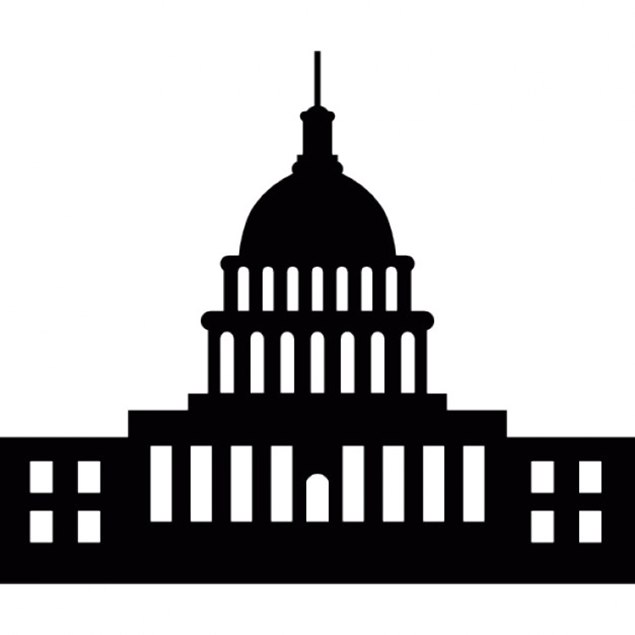 1) How should flash flood warnings be structured from your perspective?  
   
2) What information should be included 
in the flash flood warning?
      
3) What is the minimum lead time that 
you think is necessary to respond 
effectively to flash flood hazards?
    
4) Which dissemination channels do you prefer to use for dissemination 
of  flash flood warnings?

5)   How FFGS forecaster-support can contribute to saving lives and property?
    
6)  From your perspective what type of 
public education would be needed for the public to effectively respond to warnings?
1) ¿Cómo cree que deberían estructurarse los avisos de inundaciones repentinas?    2) ¿Qué información debería incluirse en los avisos de crecidas repentinas?      3) ¿Cuál cree que es el tiempo de anticipación mínimo necesario para responder efectivamente a peligros de crecidas repentinas?    4) ¿Qué canales de difusión prefiere usar para emitir avisos de crecidas repentinas?5) ¿Cómo el apoyo que el Sistema Guía para Crecidas Repentinas (FFGS) proporciona a los pronosticadores podrá contribuir a salvar vidas y bienes?    6) En su opinión, ¿qué tipo de educación del público sería necesaria para que el público responda efectivamente a los avisos?
ENCARGADO DE LA GESTIÓN DE DESASTRES
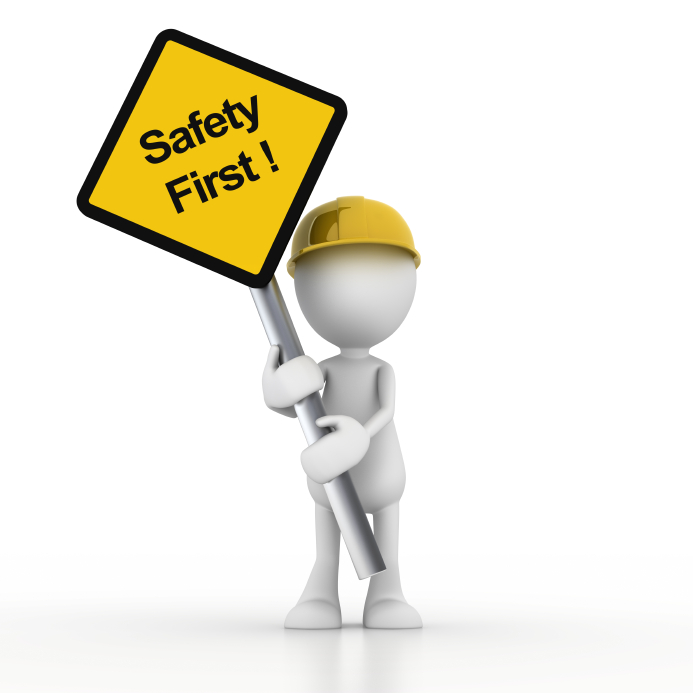 1) How should flash flood warnings be structured from your perspective?  
   
2) What information should be included 
in the flash flood warning?
      
3) What is the minimum lead time that 
you think is necessary to respond 
effectively to flash flood hazards?
    
4) Which dissemination channels do you prefer to use for dissemination 
of  flash flood warnings?

5)   How FFGS forecaster-support can contribute to saving lives and property?
    
6)  From your perspective what type of 
public education would be needed for the public to effectively respond to warnings?
1) ¿Cómo cree que deberían estructurarse los avisos de inundaciones repentinas?    2) ¿Qué información debería incluirse en los avisos de crecidas repentinas?      3) ¿Cuál cree que es el tiempo de anticipación mínimo necesario para responder efectivamente a peligros de crecidas repentinas?    4) ¿Qué canales de difusión prefiere usar para emitir avisos de crecidas repentinas?5) ¿Cómo el apoyo que el Sistema Guía para Crecidas Repentinas (FFGS) proporciona a los pronosticadores podrá contribuir a salvar vidas y bienes?    6) En su opinión, ¿qué tipo de educación del público sería necesaria para que el público responda efectivamente a los avisos?
REPRESENTANTE DE UNA EMPRESA DE SERVICIOS PÚBLICOS
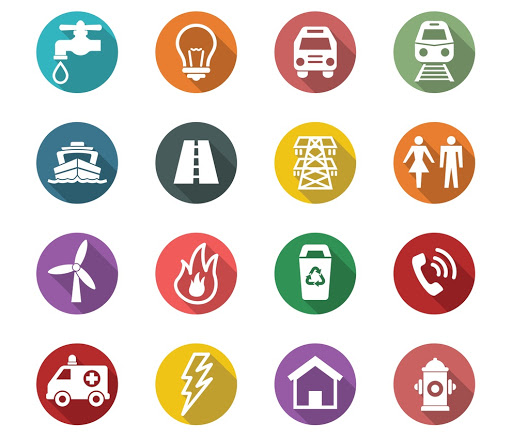 1) How should flash flood warnings be structured from your perspective?  
   
2) What information should be included 
in the flash flood warning?
      
3) What is the minimum lead time that 
you think is necessary to respond 
effectively to flash flood hazards?
    
4) Which dissemination channels do you prefer to use for dissemination 
of  flash flood warnings?

5)   How FFGS forecaster-support can contribute to saving lives and property?
    
6)  From your perspective what type of 
public education would be needed for the public to effectively respond to warnings?
1) ¿Cómo cree que deberían estructurarse los avisos de inundaciones repentinas?    2) ¿Qué información debería incluirse en los avisos de crecidas repentinas?      3) ¿Cuál cree que es el tiempo de anticipación mínimo necesario para responder efectivamente a peligros de crecidas repentinas?    4) ¿Qué canales de difusión prefiere usar para emitir avisos de crecidas repentinas?5) ¿Cómo el apoyo que el Sistema Guía para Crecidas Repentinas (FFGS) proporciona a los pronosticadores podrá contribuir a salvar vidas y bienes?    6) En su opinión, ¿qué tipo de educación del público sería necesaria para que el público responda efectivamente a los avisos?
1) How should flash flood warnings be structured from your perspective?  
   
2) What information should be included 
in the flash flood warning?
      
3) What is the minimum lead time that 
you think is necessary to respond 
effectively to flash flood hazards?
    
4) Which dissemination channels do you prefer to use for dissemination 
of  flash flood warnings?

5)   How FFGS forecaster-support can contribute to saving lives and property?
    
6)  From your perspective what type of 
public education would be needed for the public to effectively respond to warnings?
REPRESENTANTE DE LAS AUTORIDADES AEROPORTUARIAS
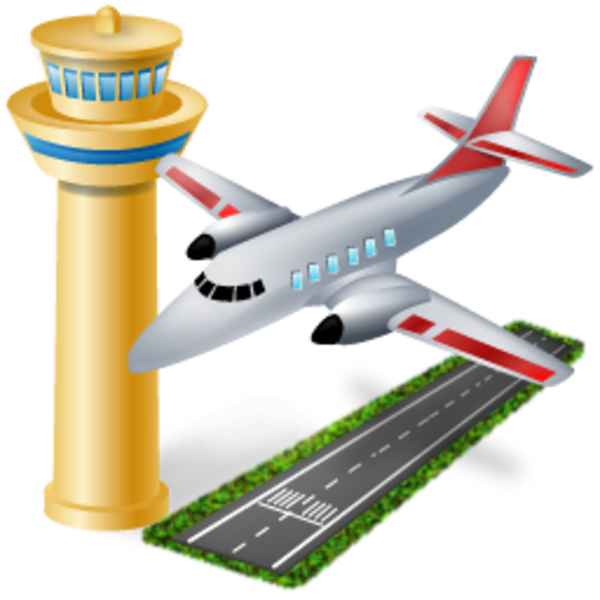 1) How should flash flood warnings be structured from your perspective?  
   
2) What information should be included 
in the flash flood warning?
      
3) What is the minimum lead time that 
you think is necessary to respond 
effectively to flash flood hazards?
    
4) Which dissemination channels do you prefer to use for dissemination 
of  flash flood warnings?

5)   How FFGS forecaster-support can contribute to saving lives and property?
    
6)  From your perspective what type of 
public education would be needed for the public to effectively respond to warnings?
1) ¿Cómo cree que deberían estructurarse los avisos de inundaciones repentinas?    2) ¿Qué información debería incluirse en los avisos de crecidas repentinas?      3) ¿Cuál cree que es el tiempo de anticipación mínimo necesario para responder efectivamente a peligros de crecidas repentinas?    4) ¿Qué canales de difusión prefiere usar para emitir avisos de crecidas repentinas?5) ¿Cómo el apoyo que el Sistema Guía para Crecidas Repentinas (FFGS) proporciona a los pronosticadores podrá contribuir a salvar vidas y bienes?    6) En su opinión, ¿qué tipo de educación del público sería necesaria para que el público responda efectivamente a los avisos?
REPRESENTANTE DE LOS SERVICIOS MÉDICOS DE EMERGENCIA
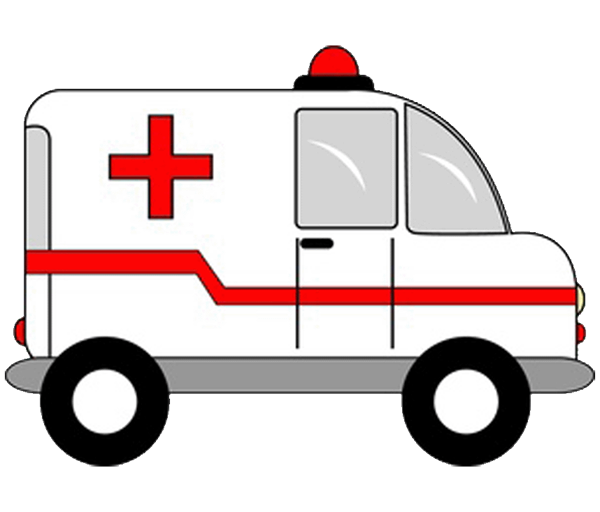 1) How should flash flood warnings be structured from your perspective?  
   
2) What information should be included 
in the flash flood warning?
      
3) What is the minimum lead time that 
you think is necessary to respond 
effectively to flash flood hazards?
    
4) Which dissemination channels do you prefer to use for dissemination 
of  flash flood warnings?

5)   How FFGS forecaster-support can contribute to saving lives and property?
    
6)  From your perspective what type of 
public education would be needed for the public to effectively respond to warnings?
1) ¿Cómo cree que deberían estructurarse los avisos de inundaciones repentinas?    2) ¿Qué información debería incluirse en los avisos de crecidas repentinas?      3) ¿Cuál cree que es el tiempo de anticipación mínimo necesario para responder efectivamente a peligros de crecidas repentinas?    4) ¿Qué canales de difusión prefiere usar para emitir avisos de crecidas repentinas?5) ¿Cómo el apoyo que el Sistema Guía para Crecidas Repentinas (FFGS) proporciona a los pronosticadores podrá contribuir a salvar vidas y bienes?    6) En su opinión, ¿qué tipo de educación del público sería necesaria para que el público responda efectivamente a los avisos?
1) How should flash flood warnings be structured from your perspective?  
   
2) What information should be included 
in the flash flood warning?
      
3) What is the minimum lead time that 
you think is necessary to respond 
effectively to flash flood hazards?
    
4) Which dissemination channels do you prefer to use for dissemination 
of  flash flood warnings?

5)   How FFGS forecaster-support can contribute to saving lives and property?
    
6)  From your perspective what type of 
public education would be needed for the public to effectively respond to warnings?
REPRESENTANTE DE LA AUTORIDAD 
DE CARRETERAS
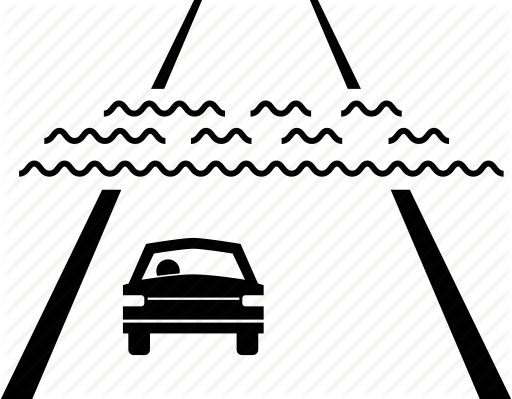 1) How should flash flood warnings be structured from your perspective?  
   
2) What information should be included 
in the flash flood warning?
      
3) What is the minimum lead time that 
you think is necessary to respond 
effectively to flash flood hazards?
    
4) Which dissemination channels do you prefer to use for dissemination 
of  flash flood warnings?

5)   How FFGS forecaster-support can contribute to saving lives and property?
    
6)  From your perspective what type of 
public education would be needed for the public to effectively respond to warnings?
1) ¿Cómo cree que deberían estructurarse los avisos de inundaciones repentinas?    2) ¿Qué información debería incluirse en los avisos de crecidas repentinas?      3) ¿Cuál cree que es el tiempo de anticipación mínimo necesario para responder efectivamente a peligros de crecidas repentinas?    4) ¿Qué canales de difusión prefiere usar para emitir avisos de crecidas repentinas?5) ¿Cómo el apoyo que el Sistema Guía para Crecidas Repentinas (FFGS) proporciona a los pronosticadores podrá contribuir a salvar vidas y bienes?    6) En su opinión, ¿qué tipo de educación del público sería necesaria para que el público responda efectivamente a los avisos?
CIUDADANO URBANO
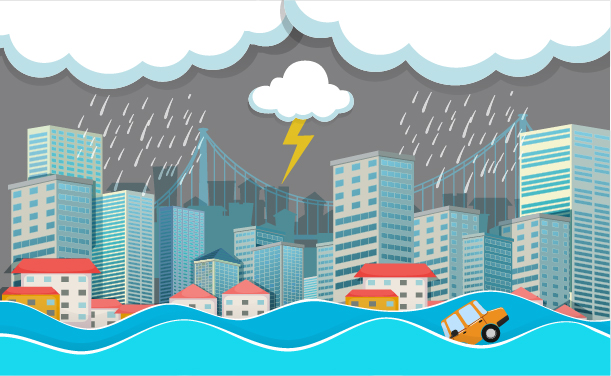 1) How should flash flood warnings be structured from your perspective?  
   
2) What information should be included 
in the flash flood warning?
      
3) What is the minimum lead time that 
you think is necessary to respond 
effectively to flash flood hazards?
    
4) Which dissemination channels do you prefer to use for dissemination 
of  flash flood warnings?

5)   How FFGS forecaster-support can contribute to saving lives and property?
    
6)  From your perspective what type of 
public education would be needed for the public to effectively respond to warnings?
1) ¿Cómo cree que deberían estructurarse los avisos de inundaciones repentinas?    2) ¿Qué información debería incluirse en los avisos de crecidas repentinas?      3) ¿Cuál cree que es el tiempo de anticipación mínimo necesario para responder efectivamente a peligros de crecidas repentinas?    4) ¿Qué canales de difusión prefiere usar para emitir avisos de crecidas repentinas?5) ¿Cómo el apoyo que el Sistema Guía para Crecidas Repentinas (FFGS) proporciona a los pronosticadores podrá contribuir a salvar vidas y bienes?    6) En su opinión, ¿qué tipo de educación del público sería necesaria para que el público responda efectivamente a los avisos?
1) How should flash flood warnings be structured from your perspective?  
   
2) What information should be included 
in the flash flood warning?
      
3) What is the minimum lead time that 
you think is necessary to respond 
effectively to flash flood hazards?
    
4) Which dissemination channels do you prefer to use for dissemination 
of  flash flood warnings?

5)   How FFGS forecaster-support can contribute to saving lives and property?
    
6)  From your perspective what type of 
public education would be needed for the public to effectively respond to warnings?
REPRESENTANTE DE UNA
 CENTRAL HIDROELÉCTRICA
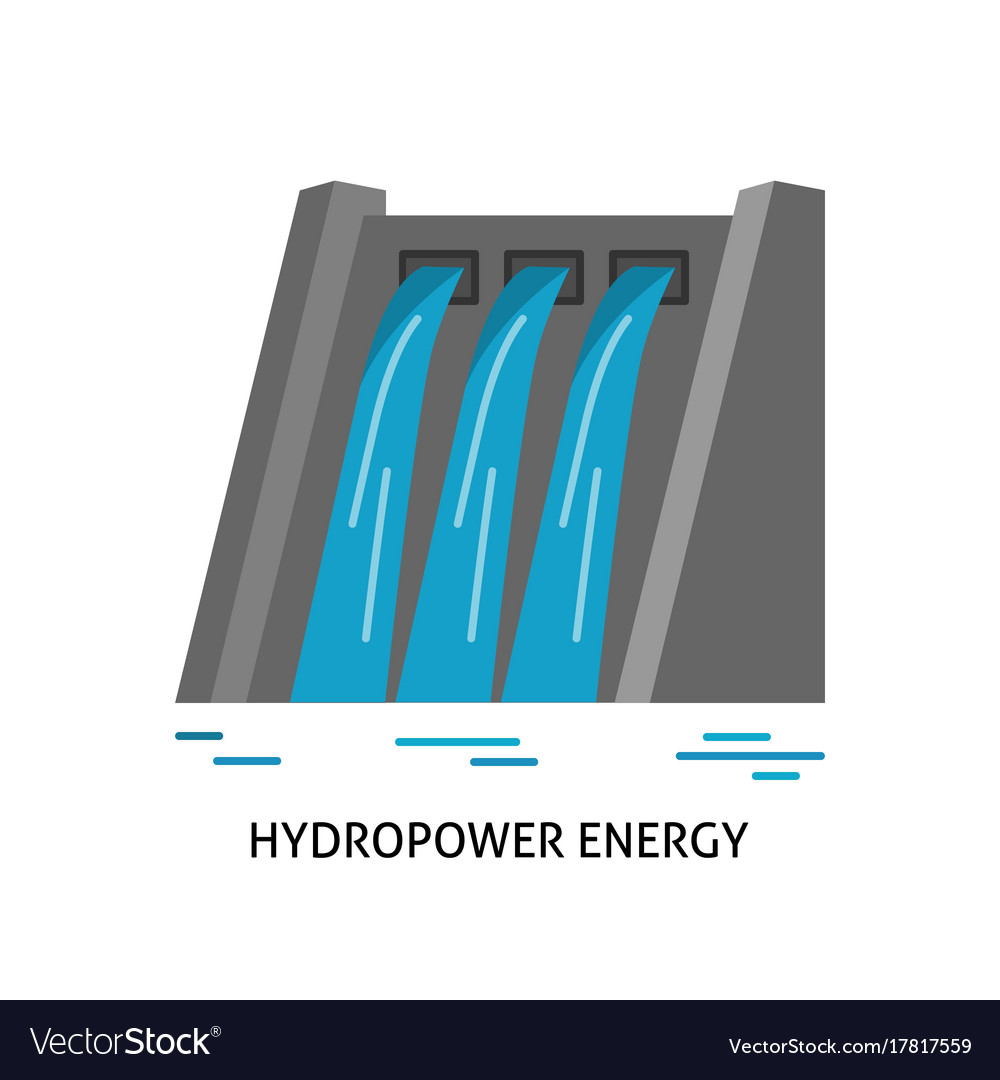 1) How should flash flood warnings be structured from your perspective?  
   
2) What information should be included 
in the flash flood warning?
      
3) What is the minimum lead time that 
you think is necessary to respond 
effectively to flash flood hazards?
    
4) Which dissemination channels do you prefer to use for dissemination 
of  flash flood warnings?

5)   How FFGS forecaster-support can contribute to saving lives and property?
    
6)  From your perspective what type of 
public education would be needed for the public to effectively respond to warnings?
1) ¿Cómo cree que deberían estructurarse los avisos de inundaciones repentinas?    2) ¿Qué información debería incluirse en los avisos de crecidas repentinas?      3) ¿Cuál cree que es el tiempo de anticipación mínimo necesario para responder efectivamente a peligros de crecidas repentinas?    4) ¿Qué canales de difusión prefiere usar para emitir avisos de crecidas repentinas?5) ¿Cómo el apoyo que el Sistema Guía para Crecidas Repentinas (FFGS) proporciona a los pronosticadores podrá contribuir a salvar vidas y bienes?    6) En su opinión, ¿qué tipo de educación del público sería necesaria para que el público responda efectivamente a los avisos?
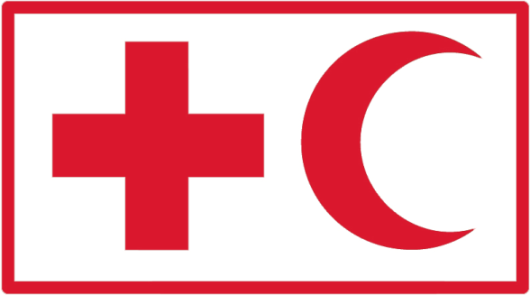 REPRESENTANTE DE LA CRUZ ROJA 
Y MEDIA LUNA ROJA
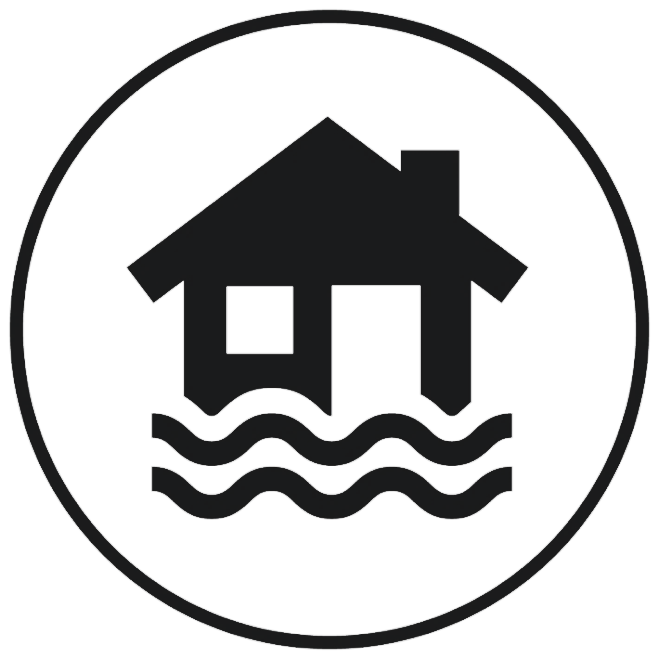 1) How should flash flood warnings be structured from your perspective?  
   
2) What information should be included 
in the flash flood warning?
      
3) What is the minimum lead time that 
you think is necessary to respond 
effectively to flash flood hazards?
    
4) Which dissemination channels do you prefer to use for dissemination 
of  flash flood warnings?

5)   How FFGS forecaster-support can contribute to saving lives and property?
    
6)  From your perspective what type of 
public education would be needed for the public to effectively respond to warnings?
1) ¿Cómo cree que deberían estructurarse los avisos de inundaciones repentinas?    2) ¿Qué información debería incluirse en los avisos de crecidas repentinas?      3) ¿Cuál cree que es el tiempo de anticipación mínimo necesario para responder efectivamente a peligros de crecidas repentinas?    4) ¿Qué canales de difusión prefiere usar para emitir avisos de crecidas repentinas?5) ¿Cómo el apoyo que el Sistema Guía para Crecidas Repentinas (FFGS) proporciona a los pronosticadores podrá contribuir a salvar vidas y bienes?    6) En su opinión, ¿qué tipo de educación del público sería necesaria para que el público responda efectivamente a los avisos?
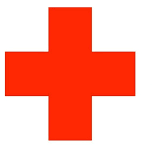 REPRESENTANTE DE LA CRUZ ROJA
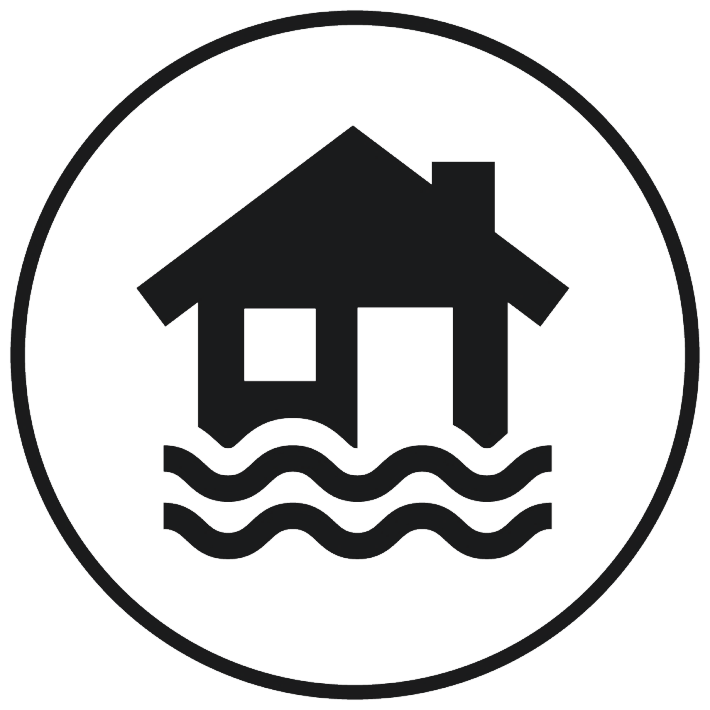 1) How should flash flood warnings be structured from your perspective?  
   
2) What information should be included 
in the flash flood warning?
      
3) What is the minimum lead time that 
you think is necessary to respond 
effectively to flash flood hazards?
    
4) Which dissemination channels do you prefer to use for dissemination 
of  flash flood warnings?

5)   How FFGS forecaster-support can contribute to saving lives and property?
    
6)  From your perspective what type of 
public education would be needed for the public to effectively respond to warnings?
1) ¿Cómo cree que deberían estructurarse los avisos de inundaciones repentinas?    2) ¿Qué información debería incluirse en los avisos de crecidas repentinas?      3) ¿Cuál cree que es el tiempo de anticipación mínimo necesario para responder efectivamente a peligros de crecidas repentinas?    4) ¿Qué canales de difusión prefiere usar para emitir avisos de crecidas repentinas?5) ¿Cómo el apoyo que el Sistema Guía para Crecidas Repentinas (FFGS) proporciona a los pronosticadores podrá contribuir a salvar vidas y bienes?    6) En su opinión, ¿qué tipo de educación del público sería necesaria para que el público responda efectivamente a los avisos?
CONDUCTOR DE AUTOBÚS
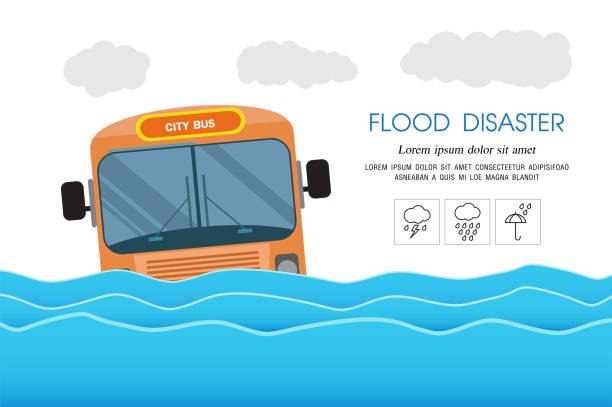 1) How should flash flood warnings be structured from your perspective?  
   
2) What information should be included 
in the flash flood warning?
      
3) What is the minimum lead time that 
you think is necessary to respond 
effectively to flash flood hazards?
    
4) Which dissemination channels do you prefer to use for dissemination 
of  flash flood warnings?

5)   How FFGS forecaster-support can contribute to saving lives and property?
    
6)  From your perspective what type of 
public education would be needed for the public to effectively respond to warnings?
1) ¿Cómo cree que deberían estructurarse los avisos de inundaciones repentinas?    2) ¿Qué información debería incluirse en los avisos de crecidas repentinas?      3) ¿Cuál cree que es el tiempo de anticipación mínimo necesario para responder efectivamente a peligros de crecidas repentinas?    4) ¿Qué canales de difusión prefiere usar para emitir avisos de crecidas repentinas?5) ¿Cómo el apoyo que el Sistema Guía para Crecidas Repentinas (FFGS) proporciona a los pronosticadores podrá contribuir a salvar vidas y bienes?    6) En su opinión, ¿qué tipo de educación del público sería necesaria para que el público responda efectivamente a los avisos?
PROPIETARIO DE UNA CASA UBICADA EN LA BASE DE LA 
COLINA Y EXPUESTA A DESLIZAMIENTO DE TIERRAS
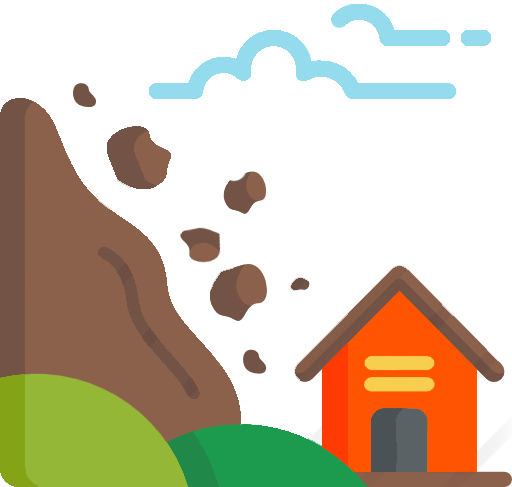 1) How should flash flood warnings be structured from your perspective?  
   
2) What information should be included 
in the flash flood warning?
      
3) What is the minimum lead time that 
you think is necessary to respond 
effectively to flash flood hazards?
    
4) Which dissemination channels do you prefer to use for dissemination 
of  flash flood warnings?

5)   How FFGS forecaster-support can contribute to saving lives and property?
    
6)  From your perspective what type of 
public education would be needed for the public to effectively respond to warnings?
1) ¿Cómo cree que deberían estructurarse los avisos de inundaciones repentinas?    2) ¿Qué información debería incluirse en los avisos de crecidas repentinas?      3) ¿Cuál cree que es el tiempo de anticipación mínimo necesario para responder efectivamente a peligros de crecidas repentinas?    4) ¿Qué canales de difusión prefiere usar para emitir avisos de crecidas repentinas?5) ¿Cómo el apoyo que el Sistema Guía para Crecidas Repentinas (FFGS) proporciona a los pronosticadores podrá contribuir a salvar vidas y bienes?    6) En su opinión, ¿qué tipo de educación del público sería necesaria para que el público responda efectivamente a los avisos?
1) How should flash flood warnings be structured from your perspective?  
   
2) What information should be included 
in the flash flood warning?
      
3) What is the minimum lead time that 
you think is necessary to respond 
effectively to flash flood hazards?
    
4) Which dissemination channels do you prefer to use for dissemination 
of  flash flood warnings?

5)   How FFGS forecaster-support can contribute to saving lives and property?
    
6)  From your perspective what type of 
public education would be needed for the public to effectively respond to warnings?
PERSONA MAYOR
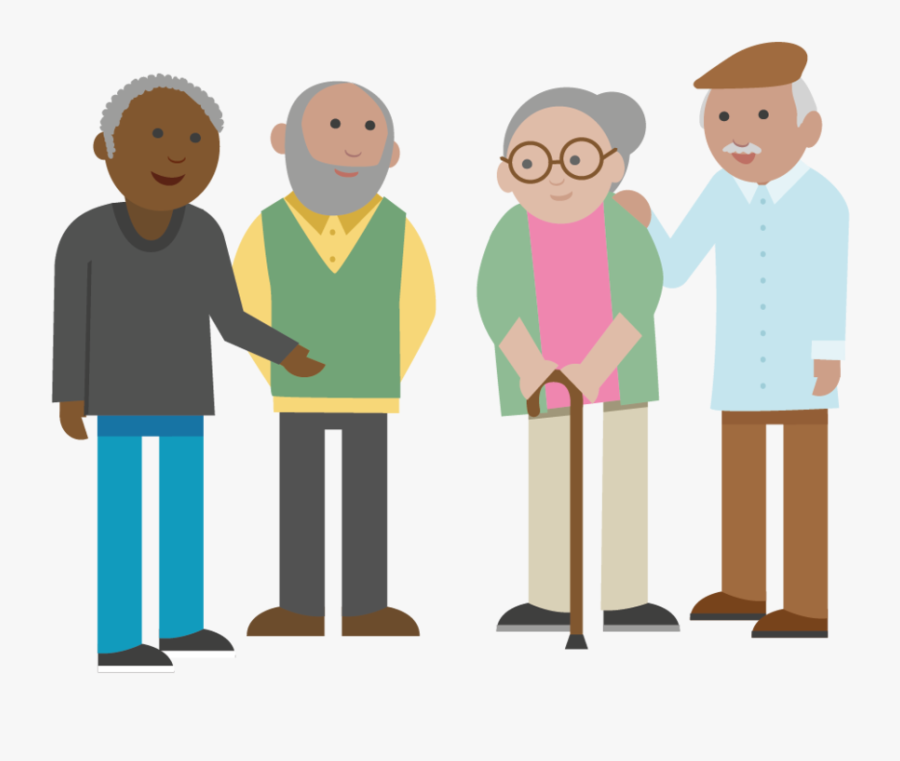 1) How should flash flood warnings be structured from your perspective?  
   
2) What information should be included 
in the flash flood warning?
      
3) What is the minimum lead time that 
you think is necessary to respond 
effectively to flash flood hazards?
    
4) Which dissemination channels do you prefer to use for dissemination 
of  flash flood warnings?

5)   How FFGS forecaster-support can contribute to saving lives and property?
    
6)  From your perspective what type of 
public education would be needed for the public to effectively respond to warnings?
1) ¿Cómo cree que deberían estructurarse los avisos de inundaciones repentinas?    2) ¿Qué información debería incluirse en los avisos de crecidas repentinas?      3) ¿Cuál cree que es el tiempo de anticipación mínimo necesario para responder efectivamente a peligros de crecidas repentinas?    4) ¿Qué canales de difusión prefiere usar para emitir avisos de crecidas repentinas?5) ¿Cómo el apoyo que el Sistema Guía para Crecidas Repentinas (FFGS) proporciona a los pronosticadores podrá contribuir a salvar vidas y bienes?    6) En su opinión, ¿qué tipo de educación del público sería necesaria para que el público responda efectivamente a los avisos?
PERSONA CON DISCAPACIDAD VISUAL
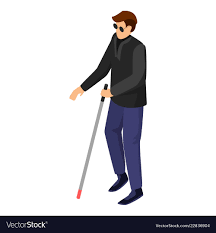 1) How should flash flood warnings be structured from your perspective?  
   
2) What information should be included 
in the flash flood warning?
      
3) What is the minimum lead time that 
you think is necessary to respond 
effectively to flash flood hazards?
    
4) Which dissemination channels do you prefer to use for dissemination 
of  flash flood warnings?

5)   How FFGS forecaster-support can contribute to saving lives and property?
    
6)  From your perspective what type of 
public education would be needed for the public to effectively respond to warnings?
1) ¿Cómo cree que deberían estructurarse los avisos de inundaciones repentinas?    2) ¿Qué información debería incluirse en los avisos de crecidas repentinas?      3) ¿Cuál cree que es el tiempo de anticipación mínimo necesario para responder efectivamente a peligros de crecidas repentinas?    4) ¿Qué canales de difusión prefiere usar para emitir avisos de crecidas repentinas?5) ¿Cómo el apoyo que el Sistema Guía para Crecidas Repentinas (FFGS) proporciona a los pronosticadores podrá contribuir a salvar vidas y bienes?    6) En su opinión, ¿qué tipo de educación del público sería necesaria para que el público responda efectivamente a los avisos?
PERSONA CON DISCAPACIDAD AUDITIVA
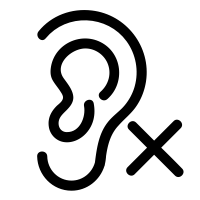 1) How should flash flood warnings be structured from your perspective?  
   
2) What information should be included 
in the flash flood warning?
      
3) What is the minimum lead time that 
you think is necessary to respond 
effectively to flash flood hazards?
    
4) Which dissemination channels do you prefer to use for dissemination 
of  flash flood warnings?

5)   How FFGS forecaster-support can contribute to saving lives and property?
    
6)  From your perspective what type of 
public education would be needed for the public to effectively respond to warnings?
1) ¿Cómo cree que deberían estructurarse los avisos de inundaciones repentinas?    2) ¿Qué información debería incluirse en los avisos de crecidas repentinas?      3) ¿Cuál cree que es el tiempo de anticipación mínimo necesario para responder efectivamente a peligros de crecidas repentinas?    4) ¿Qué canales de difusión prefiere usar para emitir avisos de crecidas repentinas?5) ¿Cómo el apoyo que el Sistema Guía para Crecidas Repentinas (FFGS) proporciona a los pronosticadores podrá contribuir a salvar vidas y bienes?    6) En su opinión, ¿qué tipo de educación del público sería necesaria para que el público responda efectivamente a los avisos?
1) How should flash flood warnings be structured from your perspective?  
   
?
GUÍA TURÍSTICO
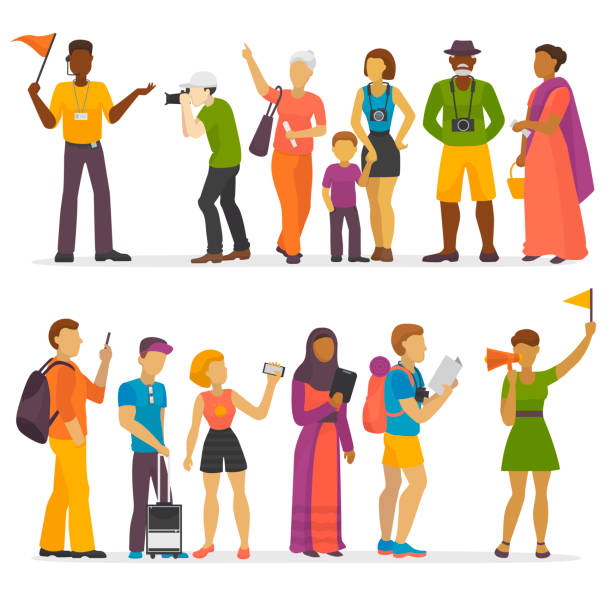 1) How should flash flood warnings be structured from your perspective?  
   
2) What information should be included 
in the flash flood warning?
      
3) What is the minimum lead time that 
you think is necessary to respond 
effectively to flash flood hazards?
    
4) Which dissemination channels do you prefer to use for dissemination 
of  flash flood warnings?

5)   How FFGS forecaster-support can contribute to saving lives and property?
    
6)  From your perspective what type of 
public education would be needed for the public to effectively respond to warnings?
1) ¿Cómo cree que deberían estructurarse los avisos de inundaciones repentinas?    2) ¿Qué información debería incluirse en los avisos de crecidas repentinas?      3) ¿Cuál cree que es el tiempo de anticipación mínimo necesario para responder efectivamente a peligros de crecidas repentinas?    4) ¿Qué canales de difusión prefiere usar para emitir avisos de crecidas repentinas?5) ¿Cómo el apoyo que el Sistema Guía para Crecidas Repentinas (FFGS) proporciona a los pronosticadores podrá contribuir a salvar vidas y bienes?    6) En su opinión, ¿qué tipo de educación del público sería necesaria para que el público responda efectivamente a los avisos?
GERENTE DE HOTEL
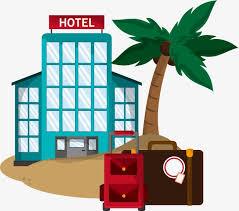 1) How should flash flood warnings be structured from your perspective?  
   
2) What information should be included 
in the flash flood warning?
      
3) What is the minimum lead time that 
you think is necessary to respond 
effectively to flash flood hazards?
    
4) Which dissemination channels do you prefer to use for dissemination 
of  flash flood warnings?

5)   How FFGS forecaster-support can contribute to saving lives and property?
    
6)  From your perspective what type of 
public education would be needed for the public to effectively respond to warnings?
1) ¿Cómo cree que deberían estructurarse los avisos de inundaciones repentinas?    2) ¿Qué información debería incluirse en los avisos de crecidas repentinas?      3) ¿Cuál cree que es el tiempo de anticipación mínimo necesario para responder efectivamente a peligros de crecidas repentinas?    4) ¿Qué canales de difusión prefiere usar para emitir avisos de crecidas repentinas?5) ¿Cómo el apoyo que el Sistema Guía para Crecidas Repentinas (FFGS) proporciona a los pronosticadores podrá contribuir a salvar vidas y bienes?    6) En su opinión, ¿qué tipo de educación del público sería necesaria para que el público responda efectivamente a los avisos?
TURISTA
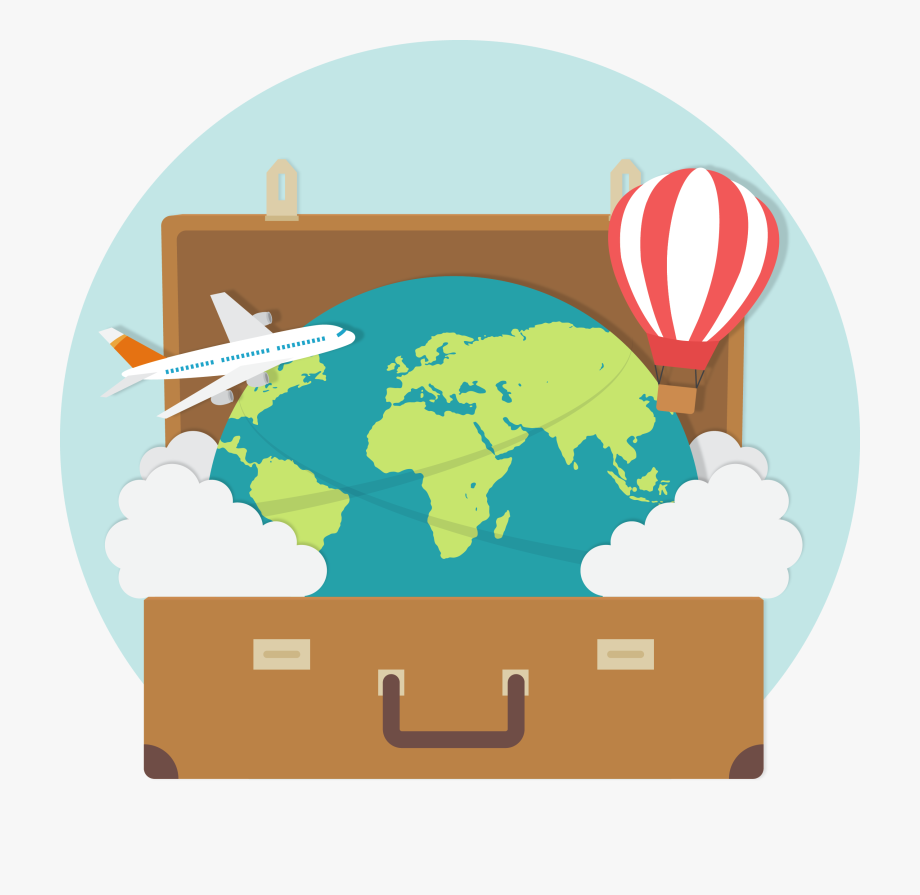 1) How should flash flood warnings be structured from your perspective?  
   
2) What information should be included 
in the flash flood warning?
      
3) What is the minimum lead time that 
you think is necessary to respond 
effectively to flash flood hazards?
    
4) Which dissemination channels do you prefer to use for dissemination 
of  flash flood warnings?

5)   How FFGS forecaster-support can contribute to saving lives and property?
    
6)  From your perspective what type of 
public education would be needed for the public to effectively respond to warnings?
1) ¿Cómo cree que deberían estructurarse los avisos de inundaciones repentinas?    2) ¿Qué información debería incluirse en los avisos de crecidas repentinas?      3) ¿Cuál cree que es el tiempo de anticipación mínimo necesario para responder efectivamente a peligros de crecidas repentinas?    4) ¿Qué canales de difusión prefiere usar para emitir avisos de crecidas repentinas?5) ¿Cómo el apoyo que el Sistema Guía para Crecidas Repentinas (FFGS) proporciona a los pronosticadores podrá contribuir a salvar vidas y bienes?    6) En su opinión, ¿qué tipo de educación del público sería necesaria para que el público responda efectivamente a los avisos?
AGRICULTOR
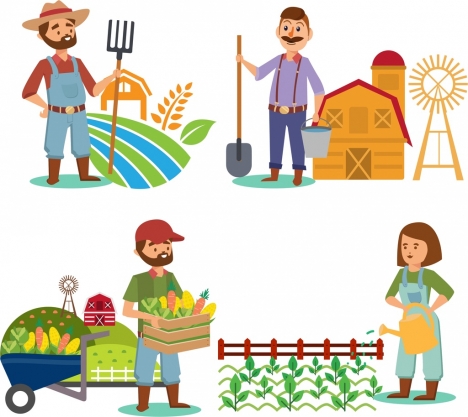 1) How should flash flood warnings be structured from your perspective?  
   
2) What information should be included 
in the flash flood warning?
      
3) What is the minimum lead time that 
you think is necessary to respond 
effectively to flash flood hazards?
    
4) Which dissemination channels do you prefer to use for dissemination 
of  flash flood warnings?

5)   How FFGS forecaster-support can contribute to saving lives and property?
    
6)  From your perspective what type of 
public education would be needed for the public to effectively respond to warnings?
1) ¿Cómo cree que deberían estructurarse los avisos de inundaciones repentinas?    2) ¿Qué información debería incluirse en los avisos de crecidas repentinas?      3) ¿Cuál cree que es el tiempo de anticipación mínimo necesario para responder efectivamente a peligros de crecidas repentinas?    4) ¿Qué canales de difusión prefiere usar para emitir avisos de crecidas repentinas?5) ¿Cómo el apoyo que el Sistema Guía para Crecidas Repentinas (FFGS) proporciona a los pronosticadores podrá contribuir a salvar vidas y bienes?    6) En su opinión, ¿qué tipo de educación del público sería necesaria para que el público responda efectivamente a los avisos?
NIÑO DE 10 AÑOS
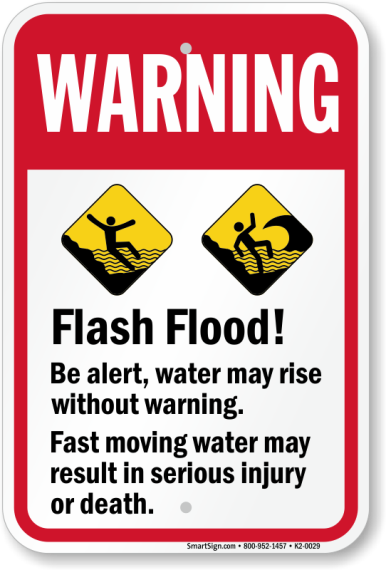 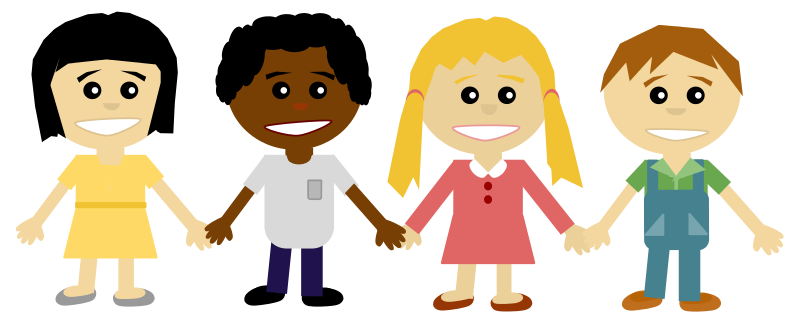 1) How should flash flood warnings be structured from your perspective?  
   
2) What information should be included 
in the flash flood warning?
      
3) What is the minimum lead time that 
you think is necessary to respond 
effectively to flash flood hazards?
    
4) Which dissemination channels do you prefer to use for dissemination 
of  flash flood warnings?

5)   How FFGS forecaster-support can contribute to saving lives and property?
    
6)  From your perspective what type of 
public education would be needed for the public to effectively respond to warnings?
1) ¿Cómo cree que deberían estructurarse los avisos de inundaciones repentinas?    2) ¿Qué información debería incluirse en los avisos de crecidas repentinas?      3) ¿Cuál cree que es el tiempo de anticipación mínimo necesario para responder efectivamente a peligros de crecidas repentinas?    4) ¿Qué canales de difusión prefiere usar para emitir avisos de crecidas repentinas?5) ¿Cómo el apoyo que el Sistema Guía para Crecidas Repentinas (FFGS) proporciona a los pronosticadores podrá contribuir a salvar vidas y bienes?    6) En su opinión, ¿qué tipo de educación del público sería necesaria para que el público responda efectivamente a los avisos?
REPRESENTANTE DEL MINISTERIO DE BOSQUES
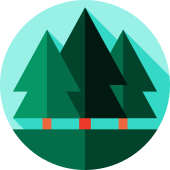 1) How should flash flood warnings be structured from your perspective?  
   
2) What information should be included 
in the flash flood warning?
      
3) What is the minimum lead time that 
you think is necessary to respond 
effectively to flash flood hazards?
    
4) Which dissemination channels do you prefer to use for dissemination 
of  flash flood warnings?

5)   How FFGS forecaster-support can contribute to saving lives and property?
    
6)  From your perspective what type of 
public education would be needed for the public to effectively respond to warnings?
1) ¿Cómo cree que deberían estructurarse los avisos de inundaciones repentinas?    2) ¿Qué información debería incluirse en los avisos de crecidas repentinas?      3) ¿Cuál cree que es el tiempo de anticipación mínimo necesario para responder efectivamente a peligros de crecidas repentinas?    4) ¿Qué canales de difusión prefiere usar para emitir avisos de crecidas repentinas?5) ¿Cómo el apoyo que el Sistema Guía para Crecidas Repentinas (FFGS) proporciona a los pronosticadores podrá contribuir a salvar vidas y bienes?    6) En su opinión, ¿qué tipo de educación del público sería necesaria para que el público responda efectivamente a los avisos?
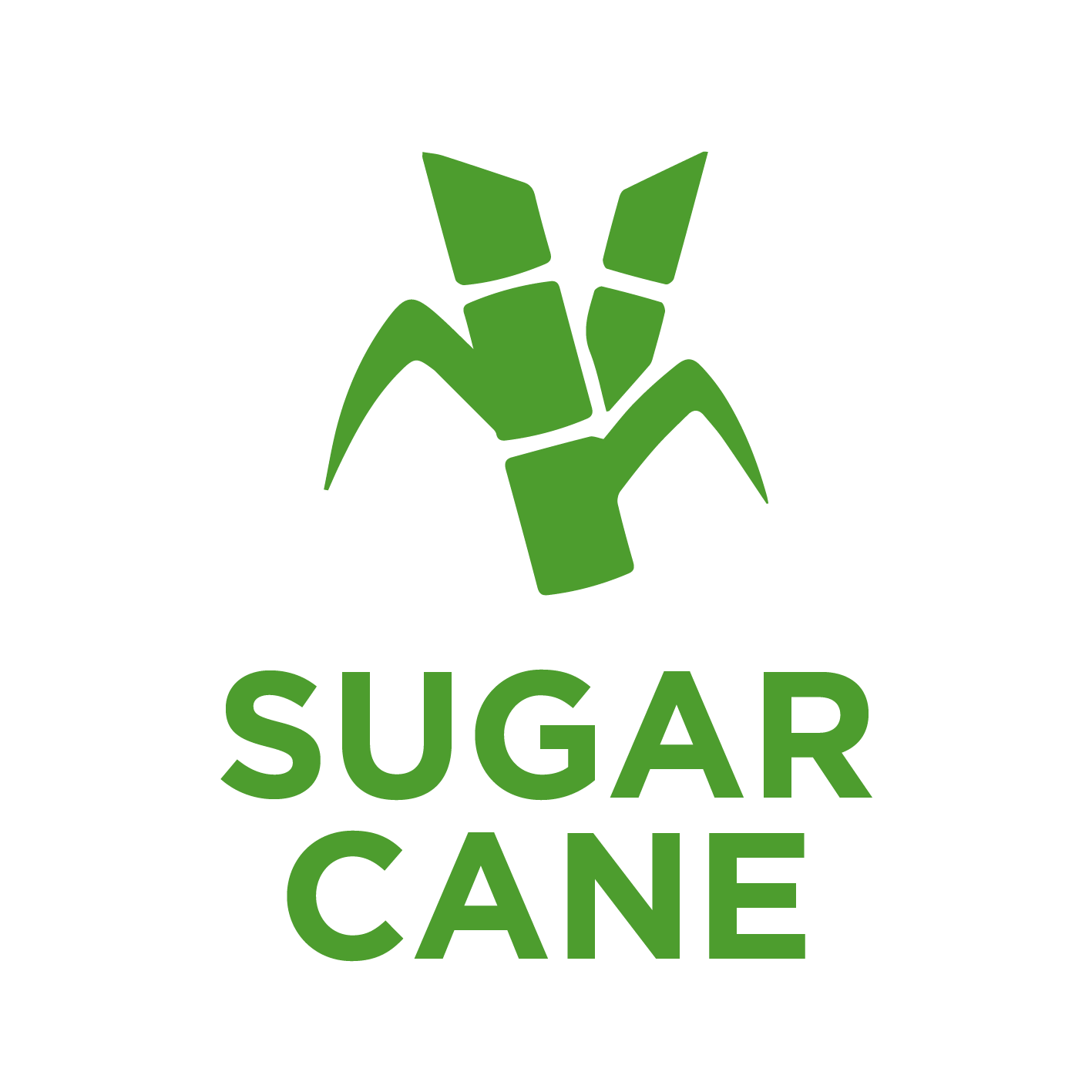 PRODUCTOR DE CAÑA DE AZÚCAR
1) How should flash flood warnings be structured from your perspective?  
   
2) What information should be included 
in the flash flood warning?
      
3) What is the minimum lead time that 
you think is necessary to respond 
effectively to flash flood hazards?
    
4) Which dissemination channels do you prefer to use for dissemination 
of  flash flood warnings?

5)   How FFGS forecaster-support can contribute to saving lives and property?
    
6)  From your perspective what type of 
public education would be needed for the public to effectively respond to warnings?
1) ¿Cómo cree que deberían estructurarse los avisos de inundaciones repentinas?    2) ¿Qué información debería incluirse en los avisos de crecidas repentinas?      3) ¿Cuál cree que es el tiempo de anticipación mínimo necesario para responder efectivamente a peligros de crecidas repentinas?    4) ¿Qué canales de difusión prefiere usar para emitir avisos de crecidas repentinas?5) ¿Cómo el apoyo que el Sistema Guía para Crecidas Repentinas (FFGS) proporciona a los pronosticadores podrá contribuir a salvar vidas y bienes?    6) En su opinión, ¿qué tipo de educación del público sería necesaria para que el público responda efectivamente a los avisos?
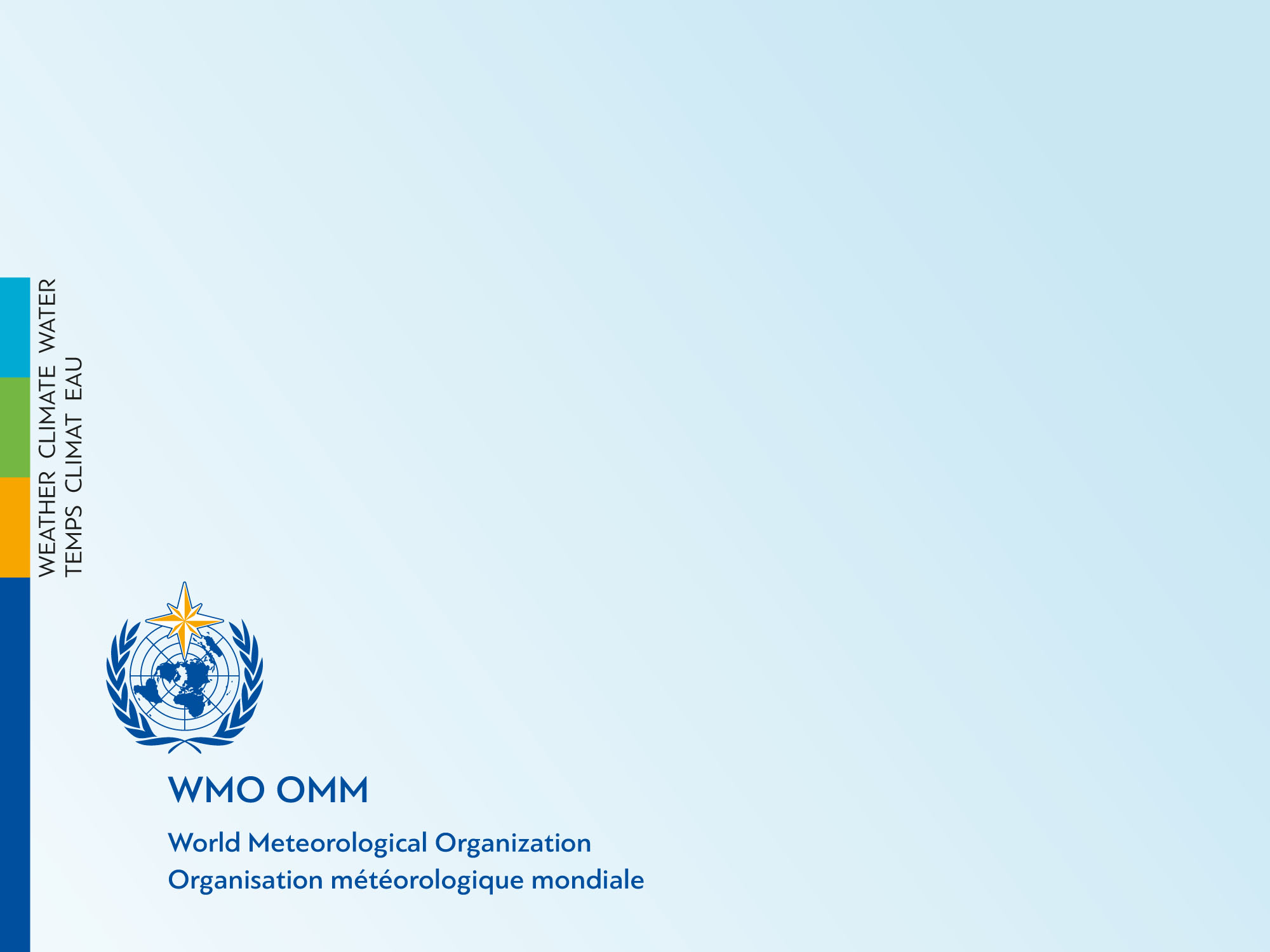 51